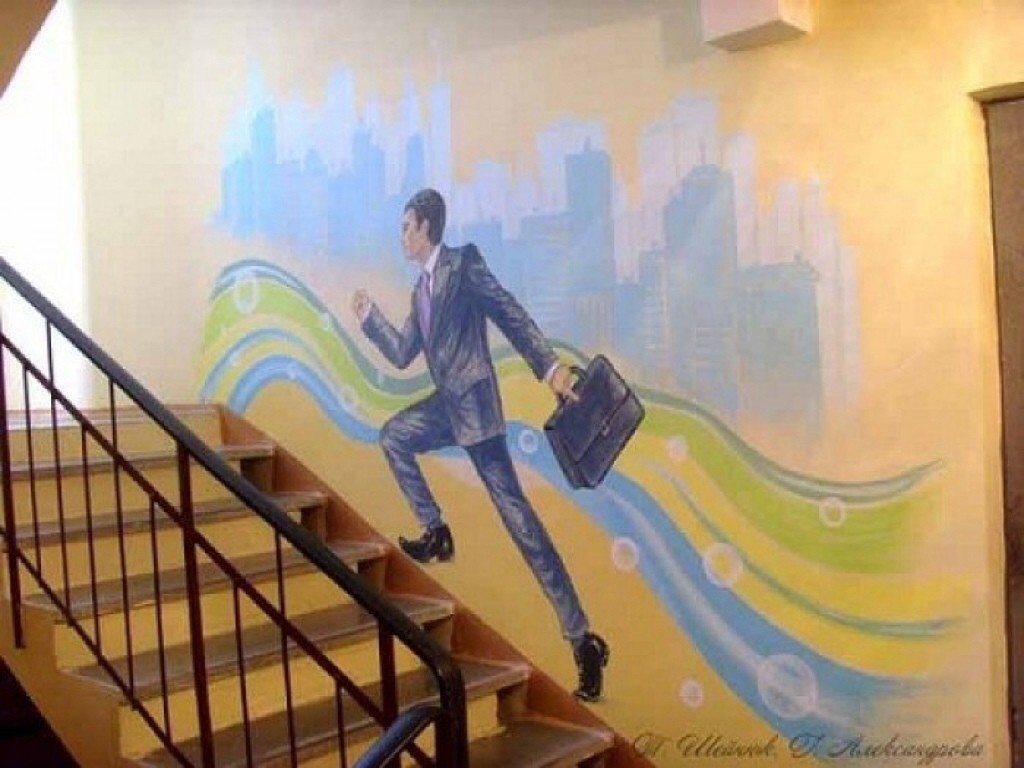 ПРАВИЛА ПОВЕДЕНИЯ 
НА ЛЕСТНИЦЕ
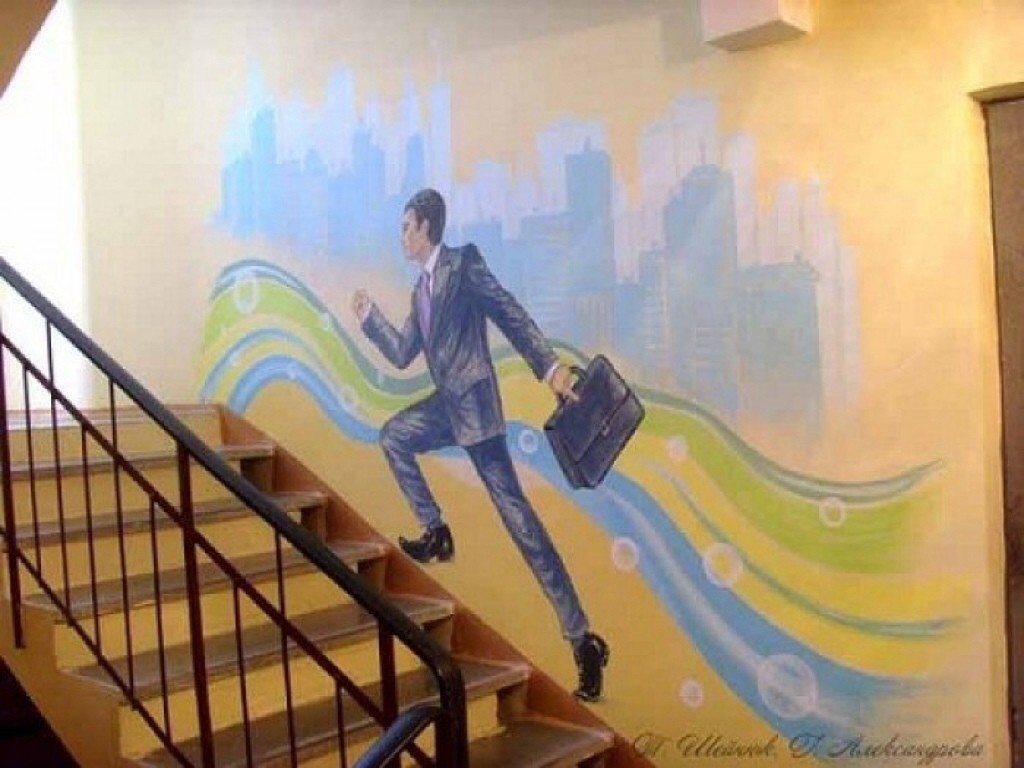 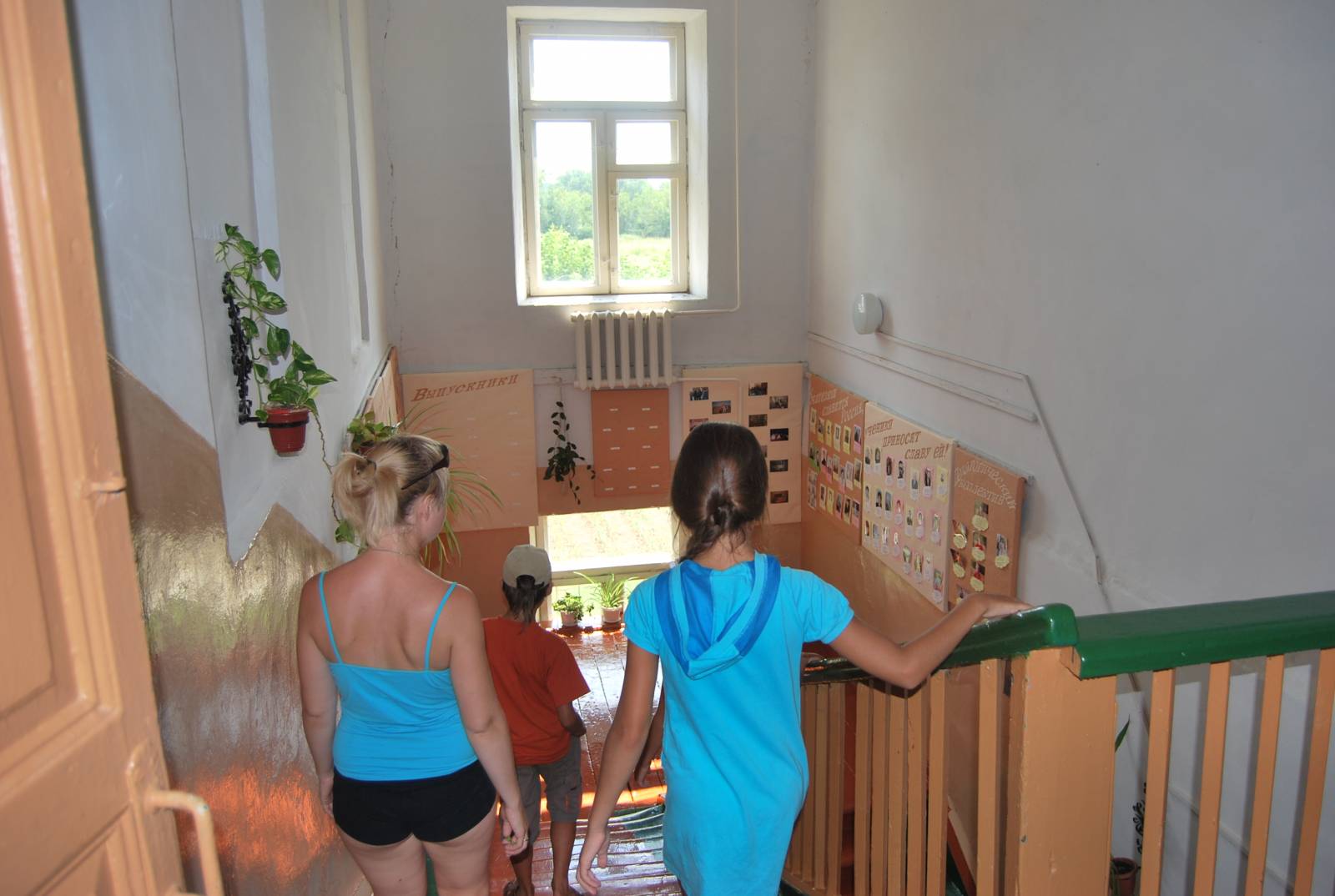 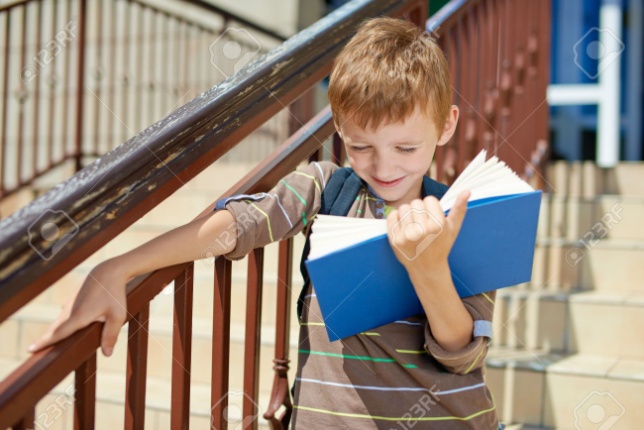 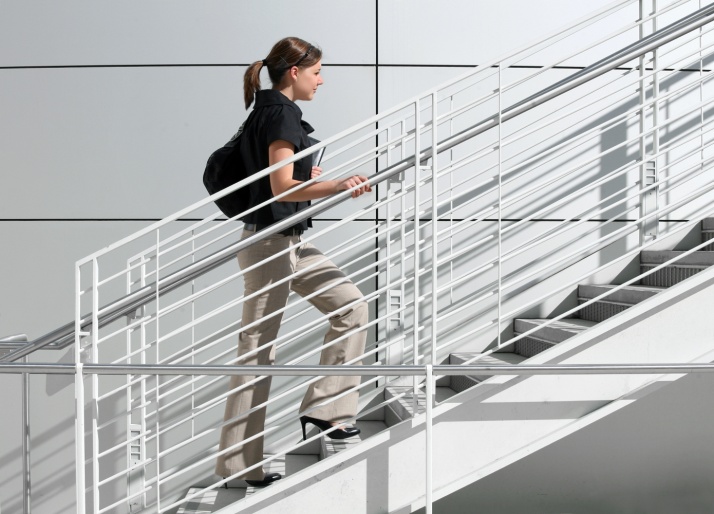 ТАК НЕЛЬЗЯ!
ПОСТУПАЙ ПРАВИЛЬНО – это сохранит тебе здоровье!
Внимательно смотри куда идёшь
Держись за перила
Идите отдельно друг от друга
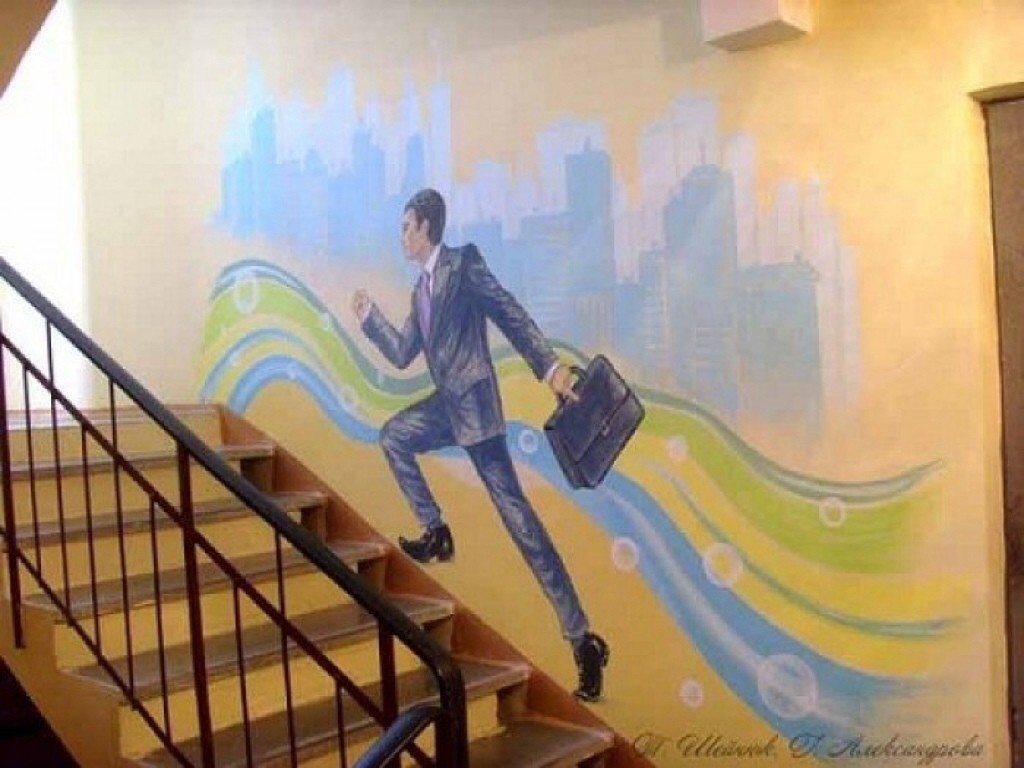 НА  ЛЕСТНИЦЕ  НЕЛЬЗЯ:
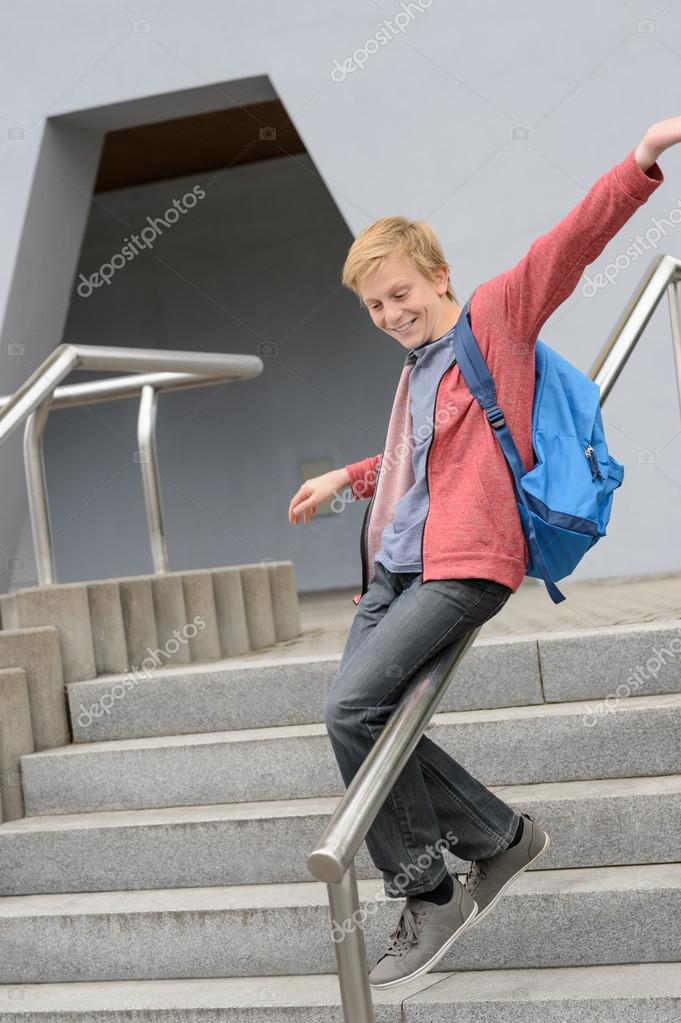 Перегибаться через перила
Использовать перила для спуска
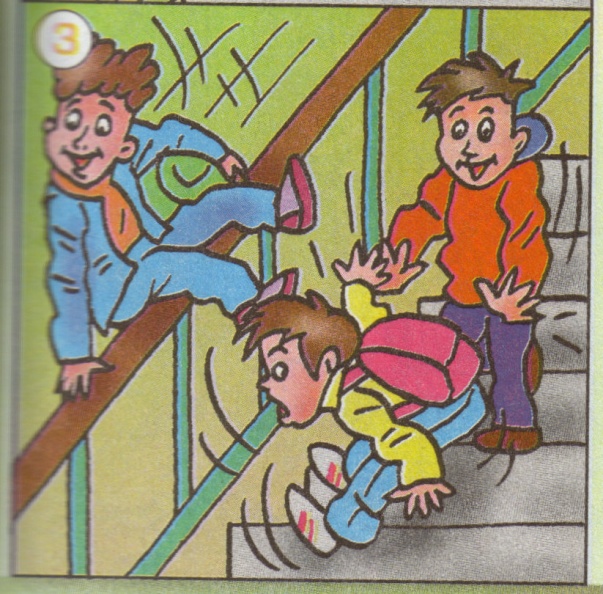 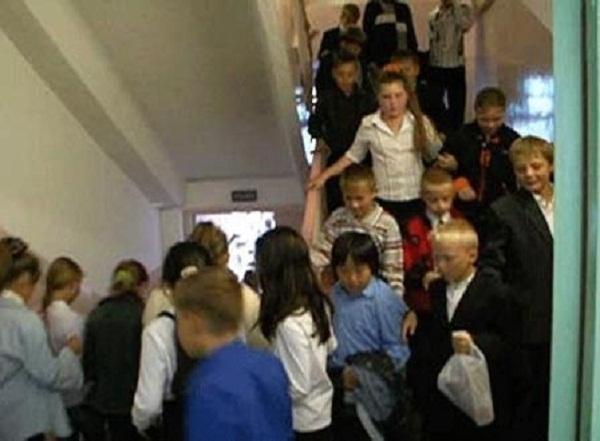 Толкаться, разговаривать и задерживаться
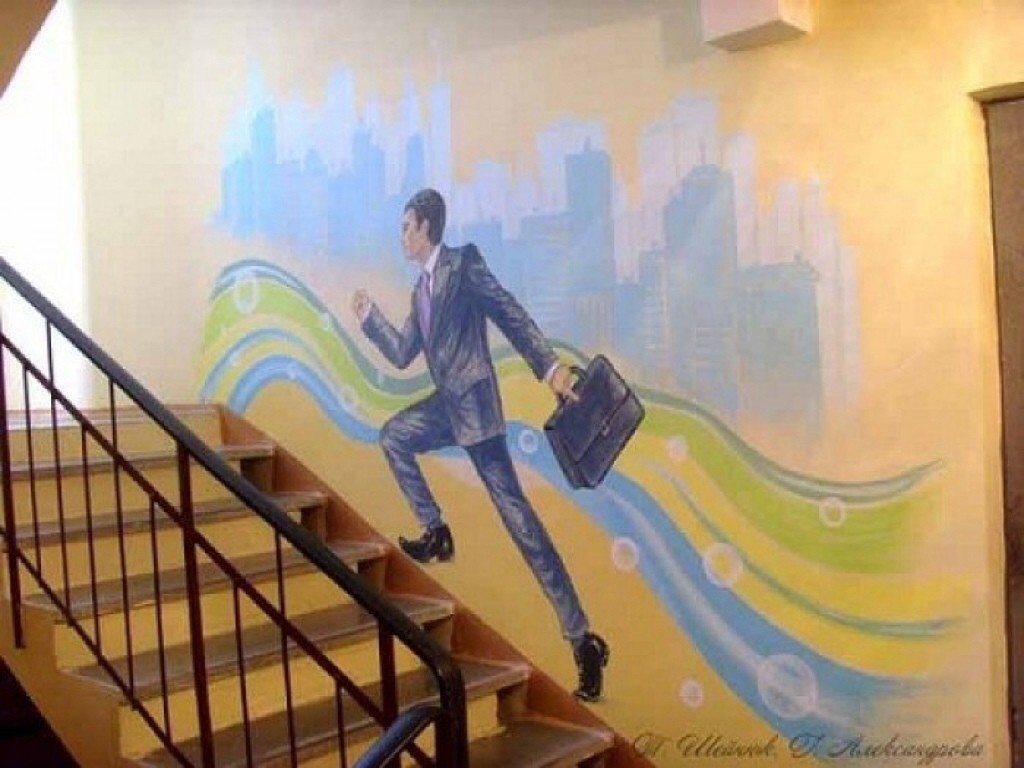 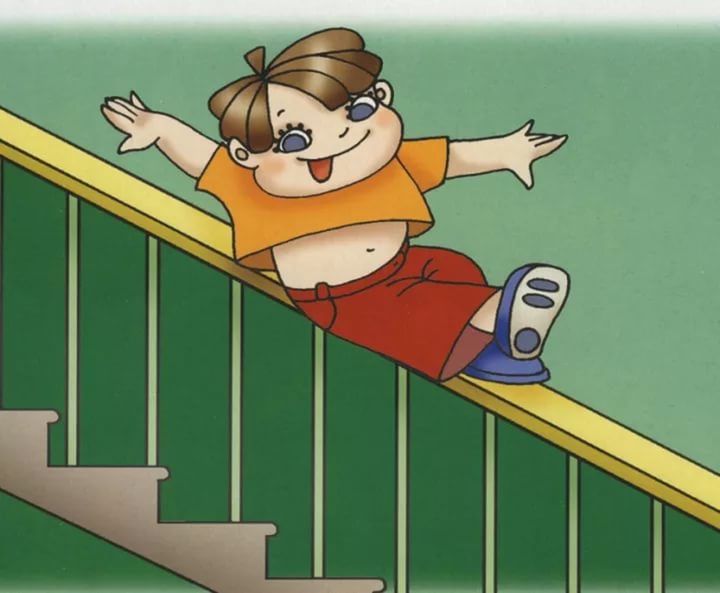 Друг, по перилам
Опасно кататься!
Можешь качнуться – 
И не удержаться,
Или штанами за болт 
зацепиться …
Больно спиной 
На ступеньки свалиться!
Или сорвёшься в пролёт 
что тогда?
Это уже пострашнее беда!
Так что собой не рискуй,
не катайся,
А по ступенькам 
спокойно спускайся!
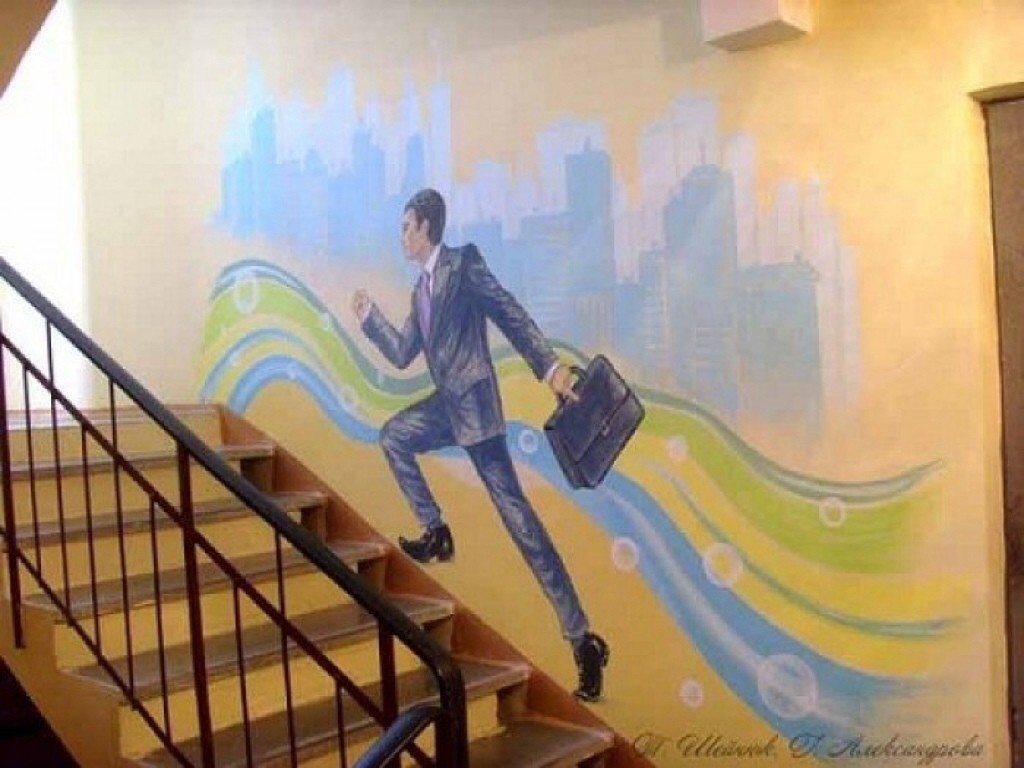 НА  ЛЕСТНИЦЕ  НЕЛЬЗЯ:
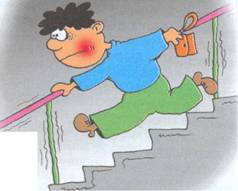 Спускаться бегом
Смотреть по сторонам или наверх
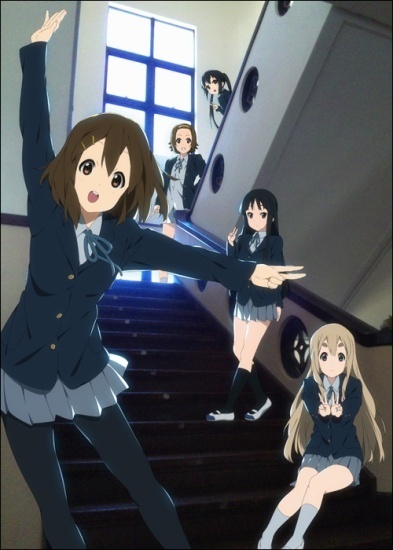 Держать руки в карманах
Идти, взявшись за руки, играть